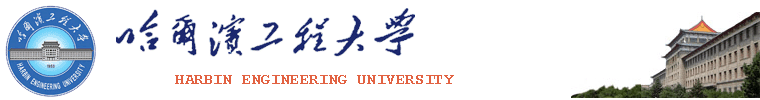 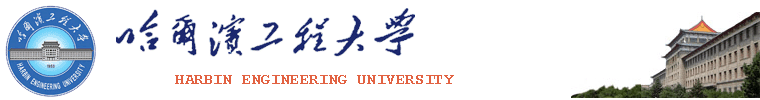 Teleportation with Embezzling Catalysts
Junjing Xing
Harbin Engineering University, China
Collaborated with Y. Li, D. Qu, L. Xiao, Z. Fan, H. Ma, P. Xue, K. Bharti, D. E.  Koh and Y. Xiao                       
                                                Commun. Phys. 7, 357 (2024)
Quantum Resource 2025
March 19, 2025 | Jeju
/01
Background
2
Background —— quantum teleportation
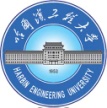 Teleportation Protocol
Nature 390, 575 (1997)
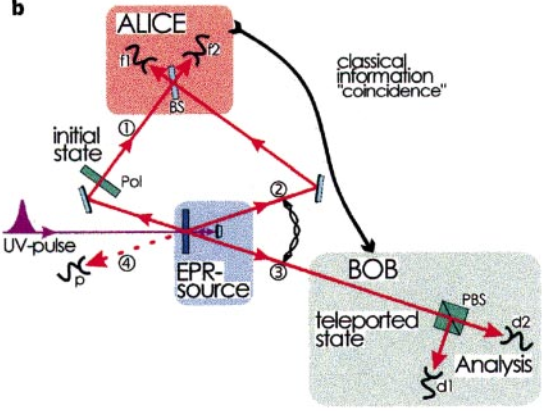 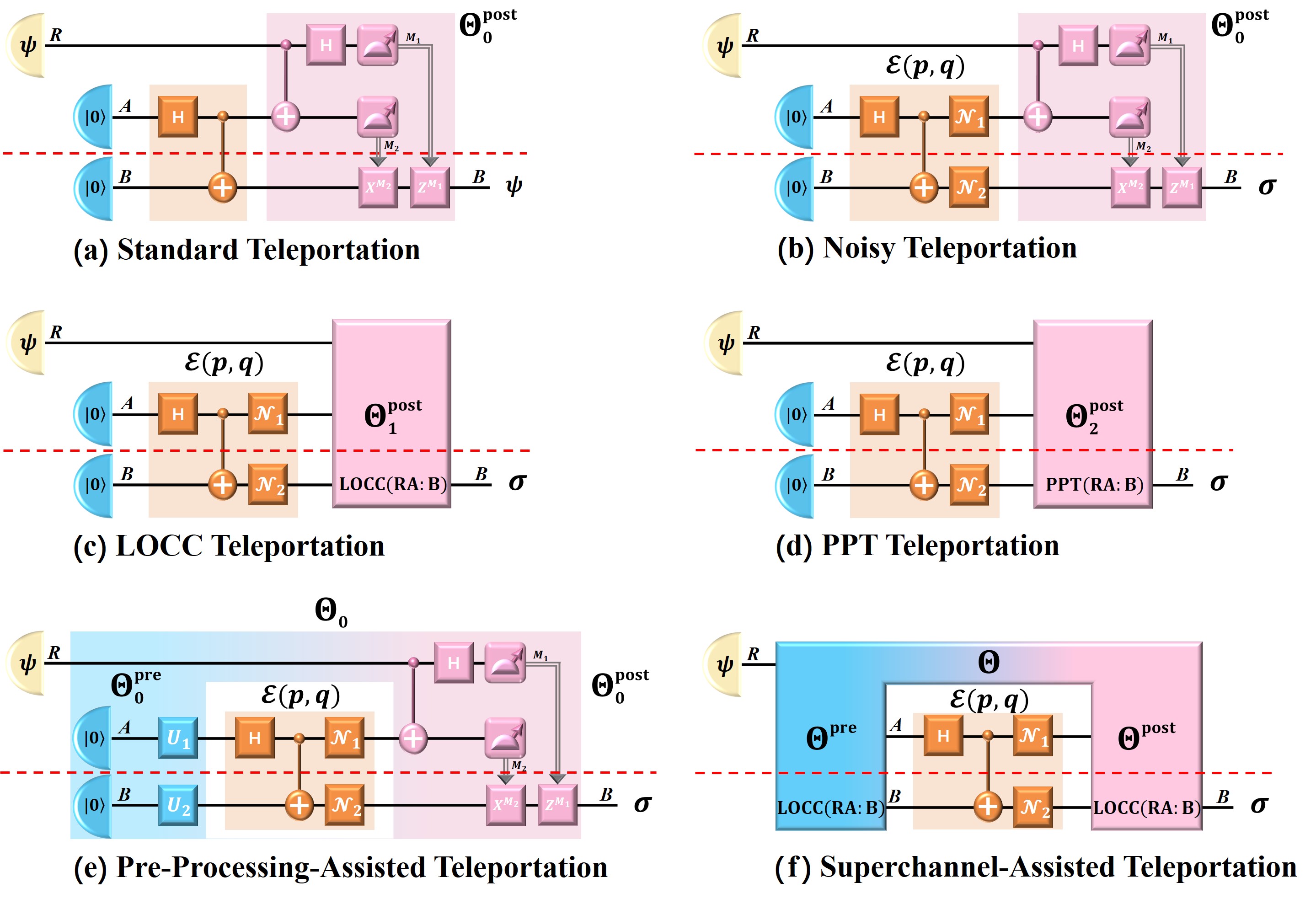 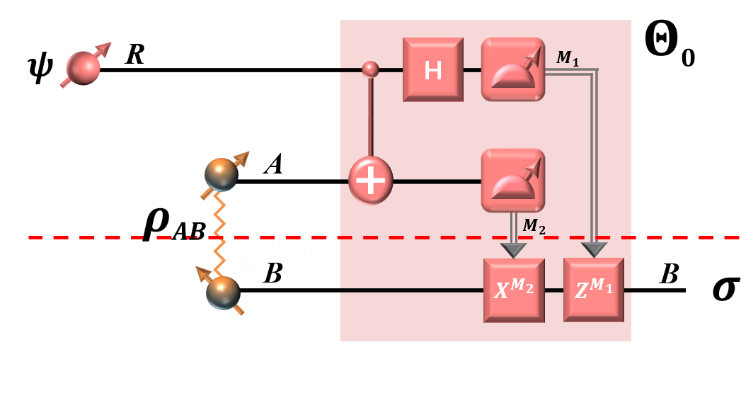 Alice
Bob
Phys. Rev. Lett. 80, 1121 (1998)
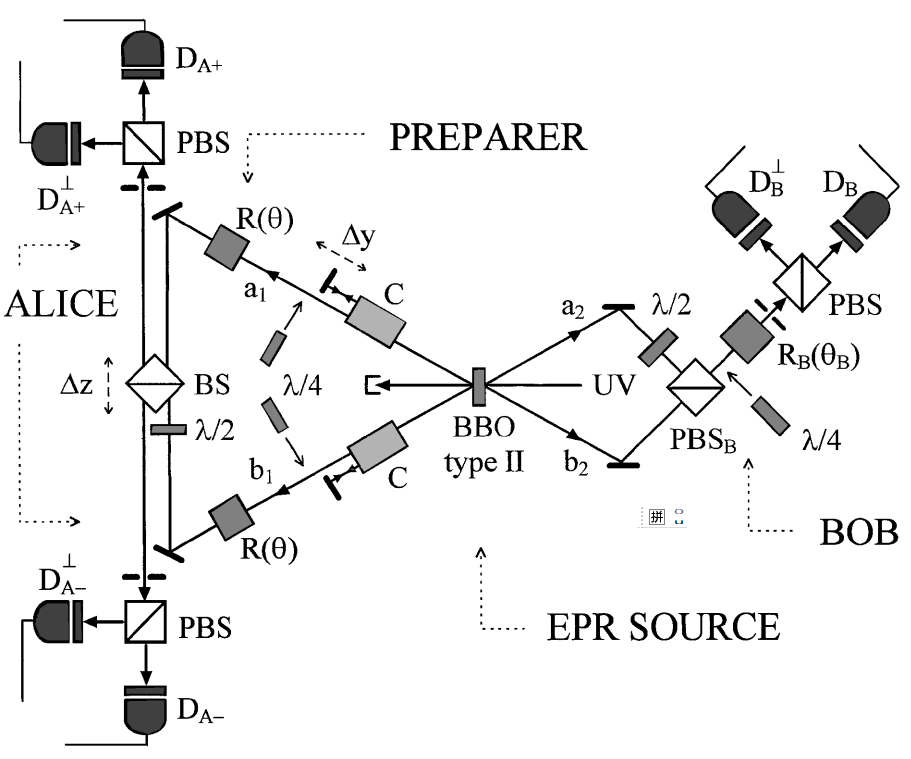 Phys. Rev. Lett. 70, 1895 (1993)
The standard teleportation protocol is divided into three parts:
3
Background —— quantum teleportation
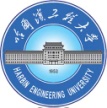 Teleportation Protocol
Nature 488, 185–188 (2012)
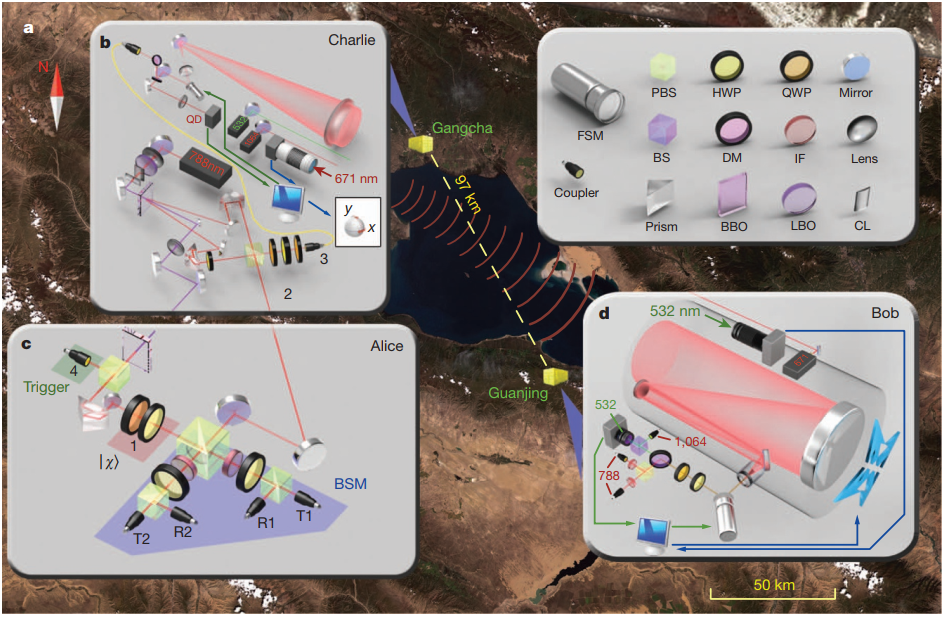 100
kilometres
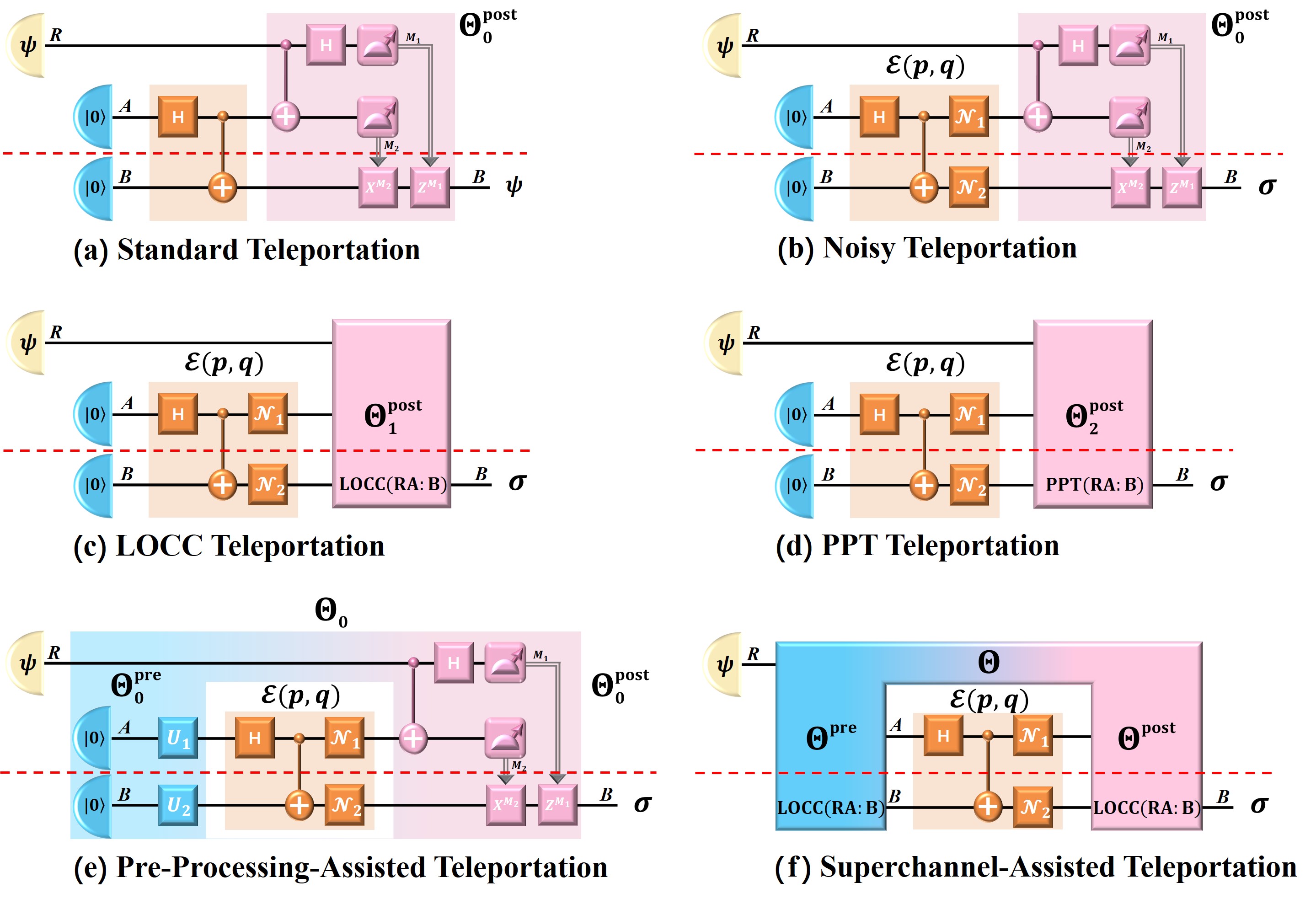 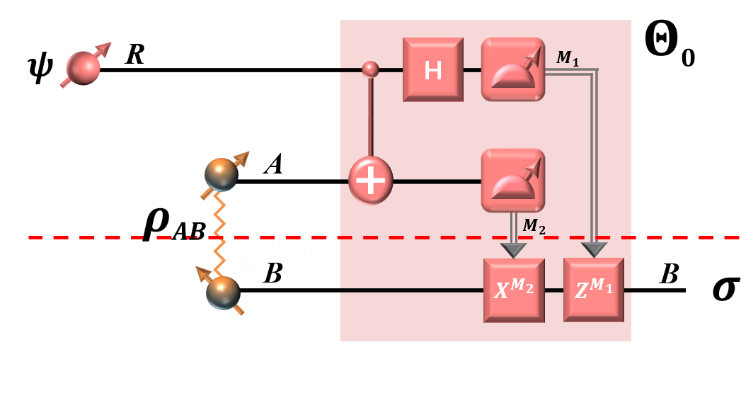 Alice
distance
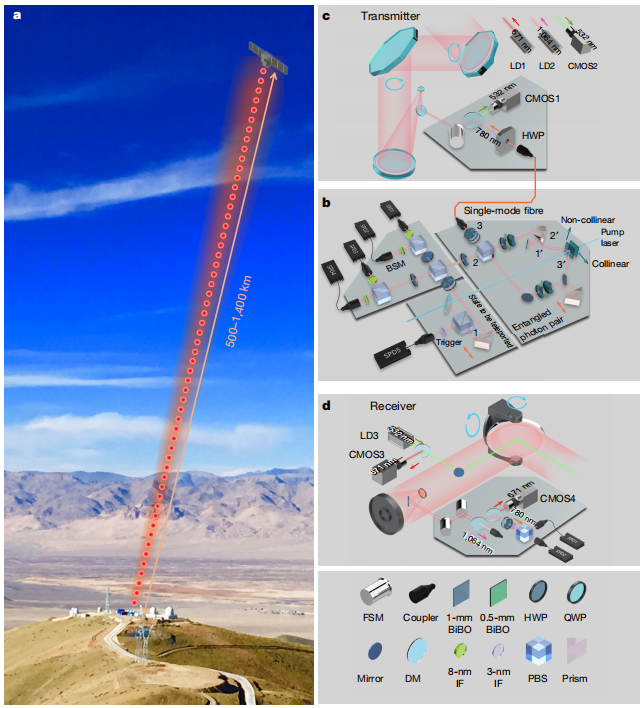 Bob
Phys. Rev. Lett. 70, 1895 (1993)
1400
kilometres
The standard teleportation protocol is divided into three parts:
4
Nature 549, 70 (2017)
Background ——  quantum teleportation
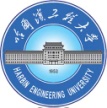 Challenge— Noises
Solution— Catalysts
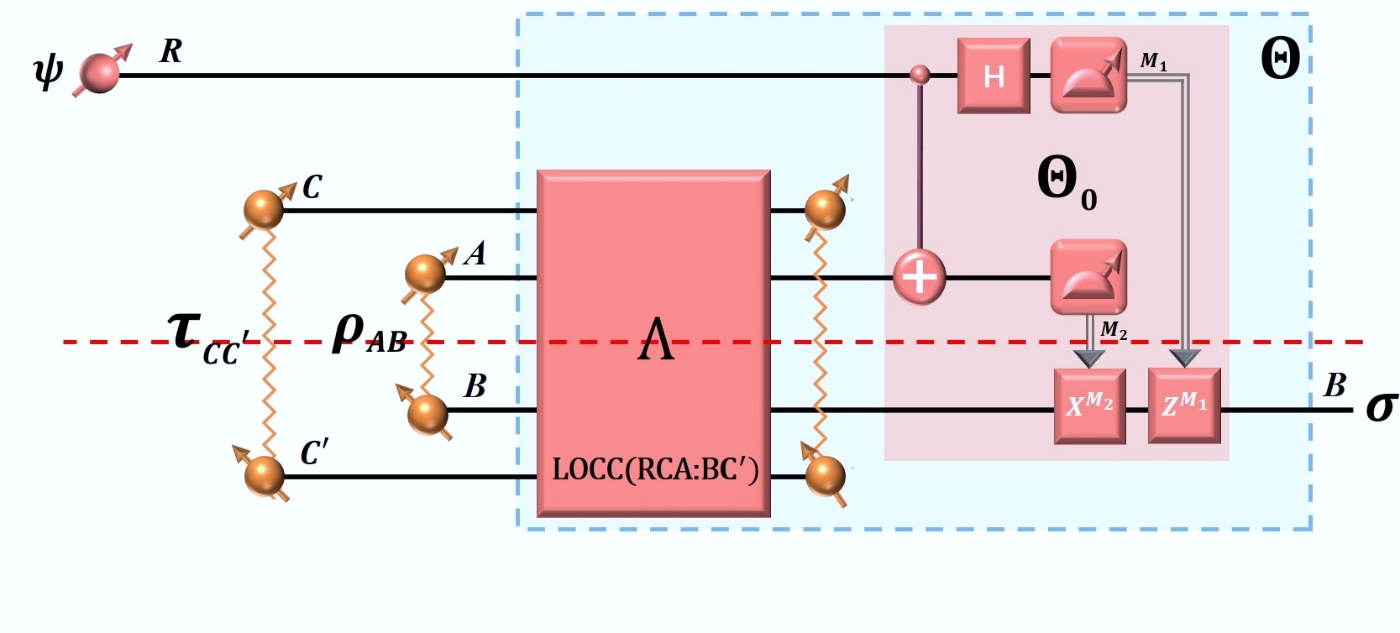 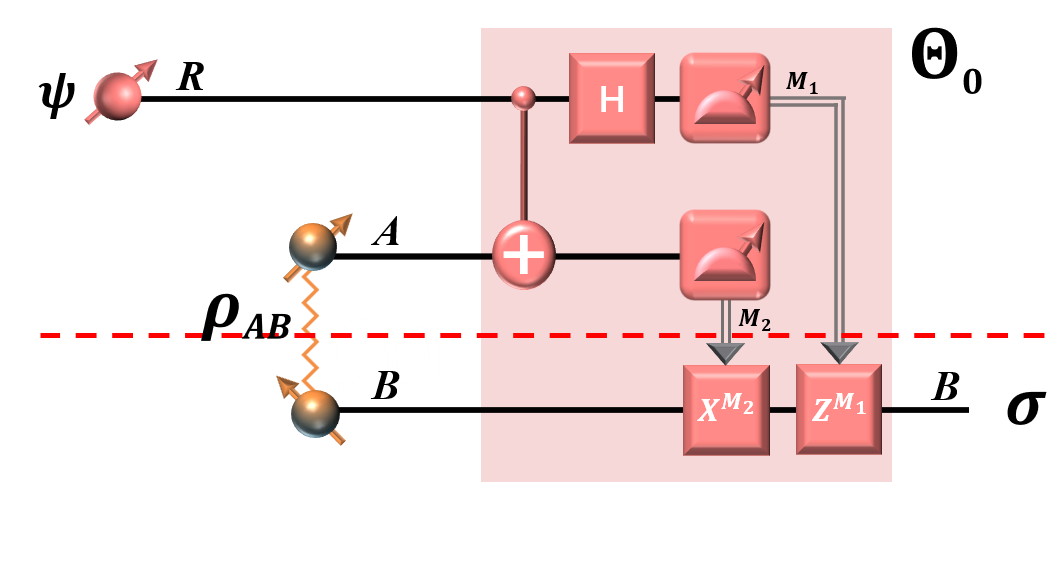 Noise Teleportation
Catalytic  Teleportation
Correlated catalyst:
Average fidelity:
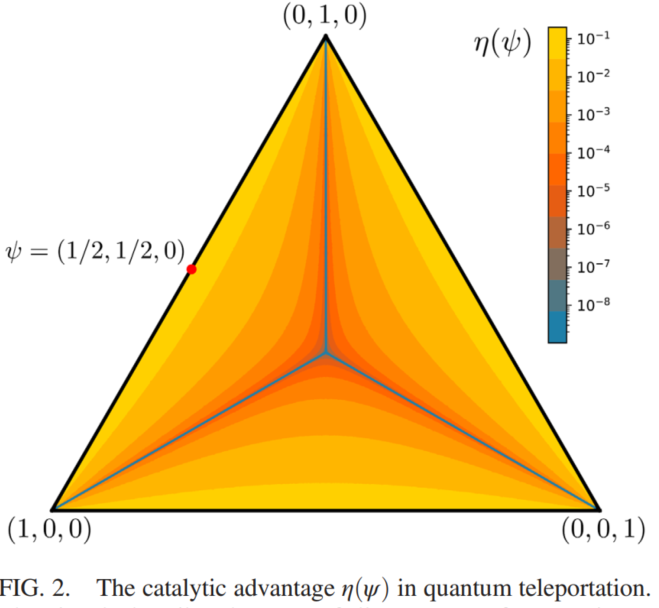 5
Phys. Rev. A 60, 1888(1999)
Phys. Rev. Lett. 127, 080502(2021)
Background —— quantum teleportation
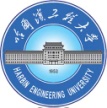 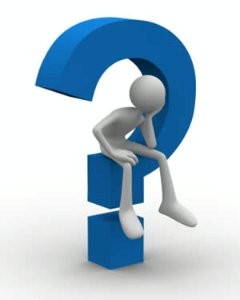 Question:   What would happen if we allow the catalytic system to 
                    undergo small changes during teleportation?
6
Background —— quantum catalysts
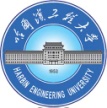 Definition
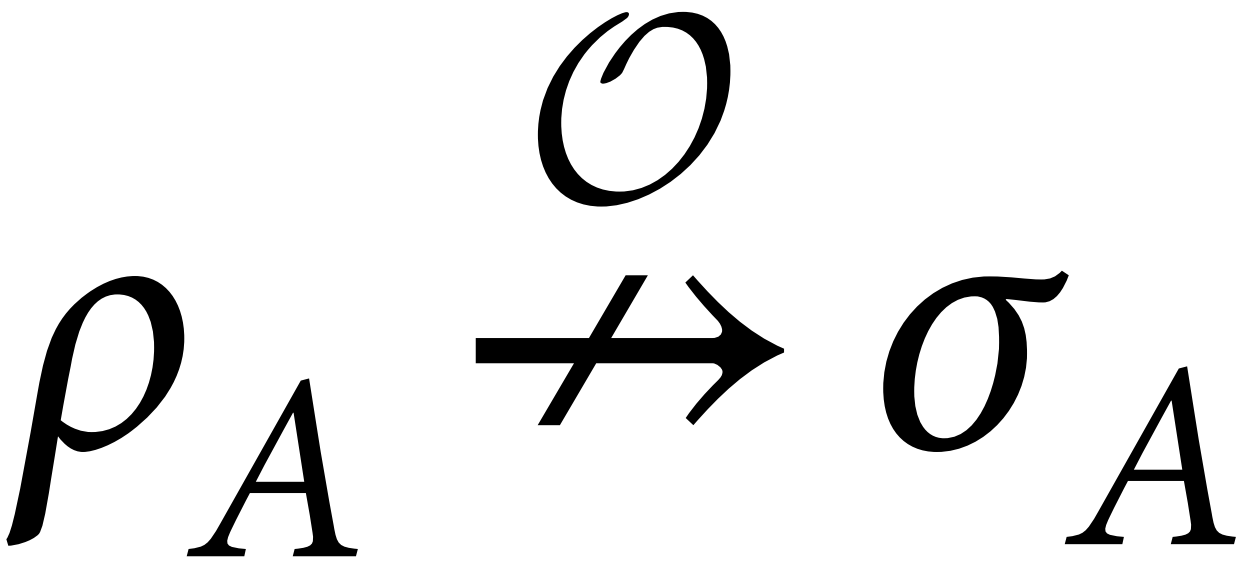 7
Rep. Prog. Phys. 86, 116002 (2023)
Rev. Mod. Phys. 96, 025005 (2024)
Background —— quantum catalysts
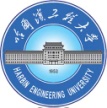 Applications of approximate catalysts
[1] Phys. Rev. A 67,060302 (2003)
[4] Phys. Rev. Lett. 127, 150503 (2021)
[7] Commun. Phys. 7, 357 (2024)
[5] Phys. Rev. A 107, 012404 (2023)
[2] Phys. Rev. A 100,042323 (2019)
[8] arXiv:2406.14395(2024)
[6] Quantum 8, 1290 (2024)
[3] Phys. Rev. Lett. 127, 080502 (2021)
8
Accompanying work
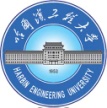 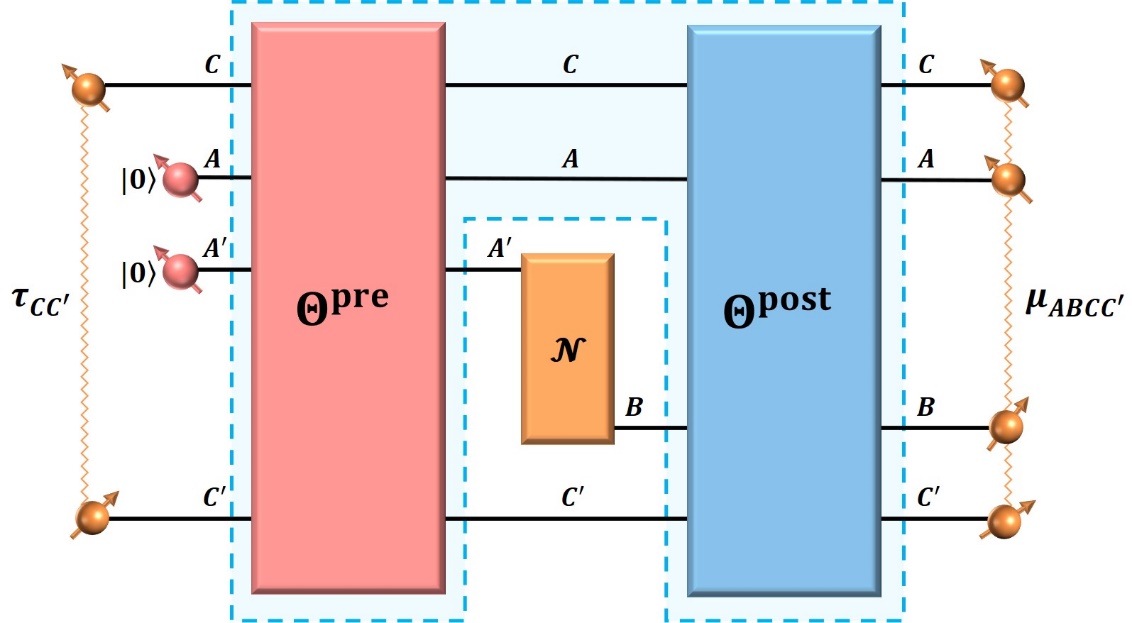 Improving the capacity of quantum channels
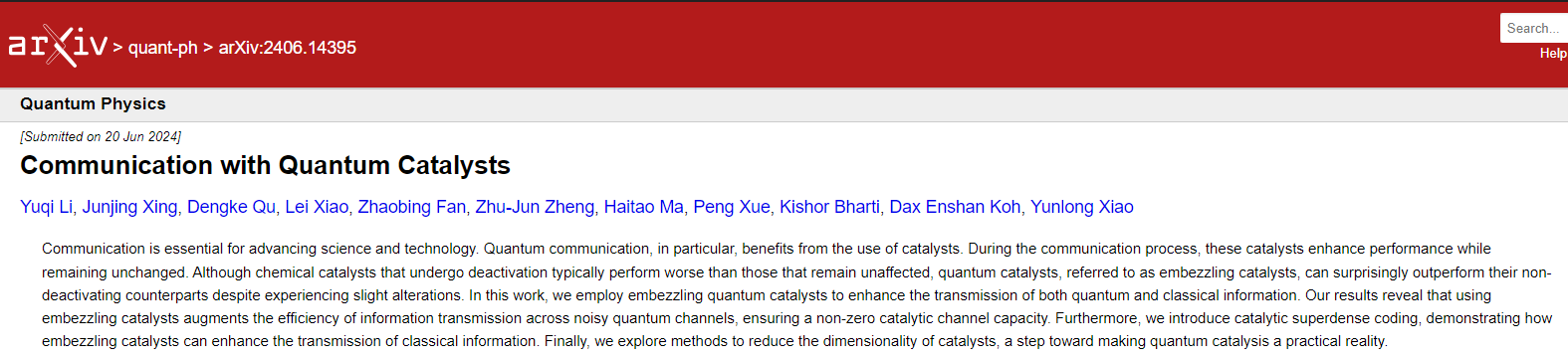 9
/02
Main Results
10
Teleportation with embezzling catalysts
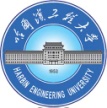 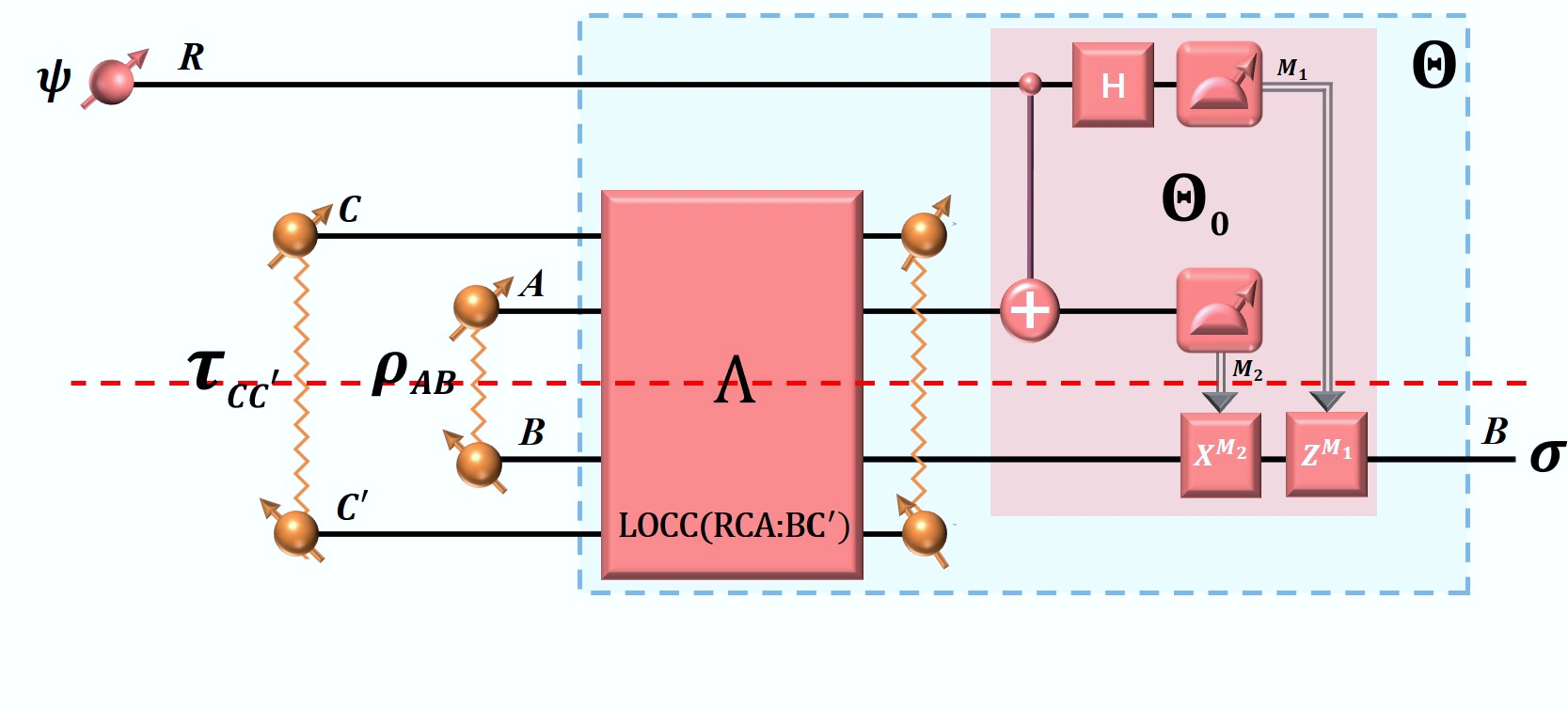 The consumption of embezzling catalysts:
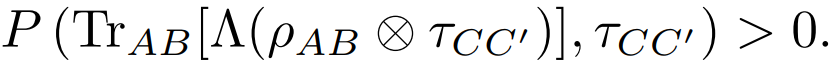 Alice
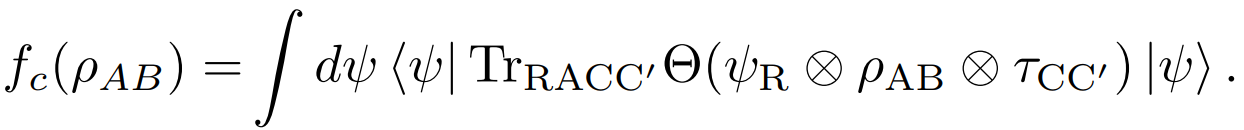 Bob
Main Theorem:
and
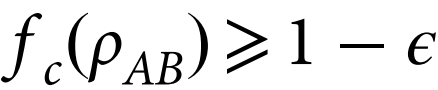 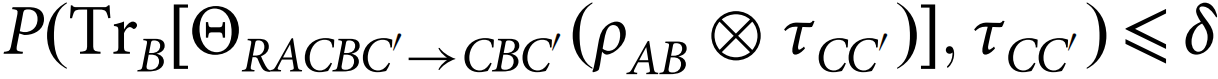 11
Teleportation with embezzling catalysts
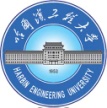 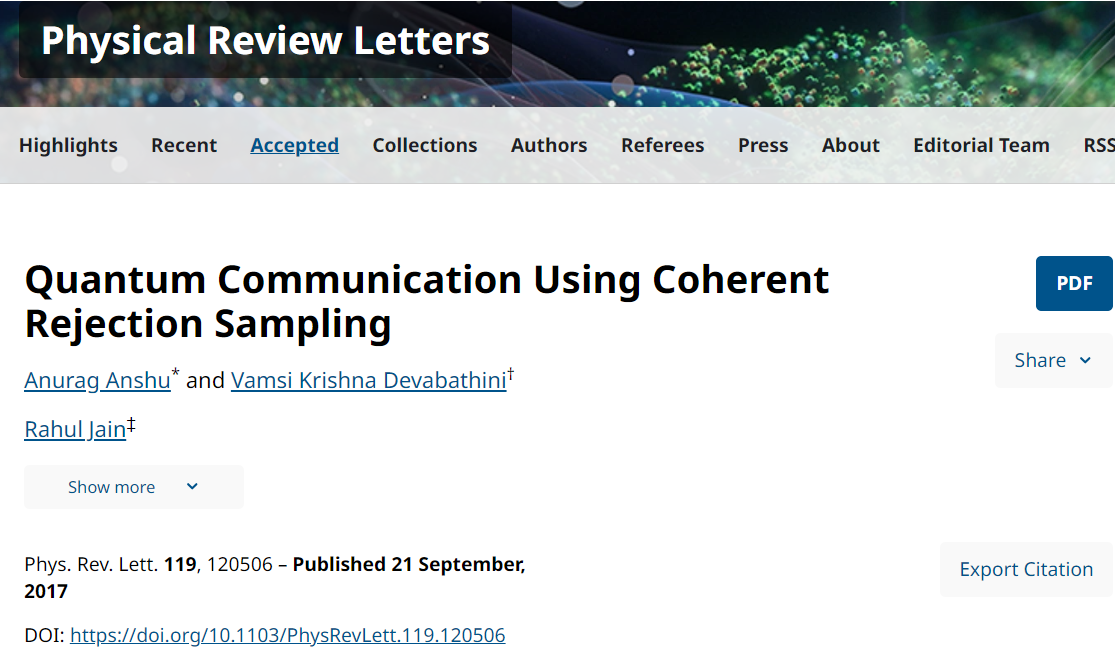 Convex-split-lemma-assisted teleportation
Construction of catalyst:
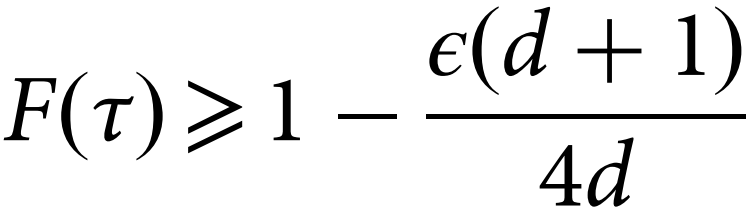 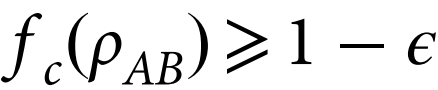 Results
Constraints
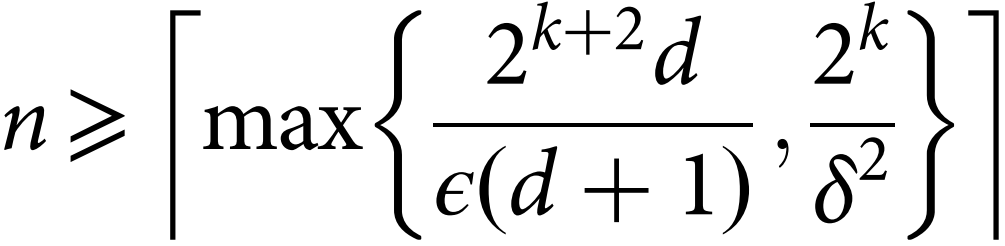 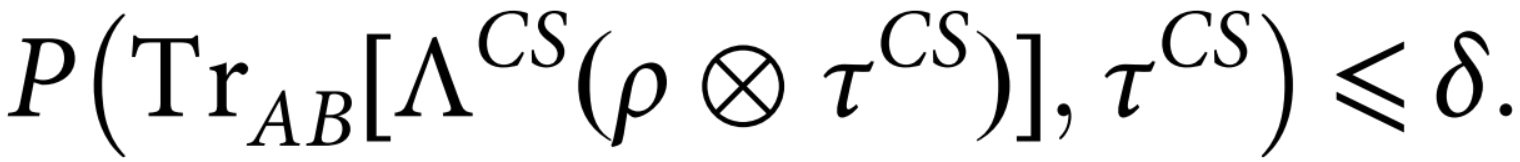 12
Teleportation with embezzling catalysts
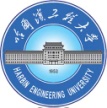 Convex-split-lemma-assisted teleportation
Dimensionality reduction:
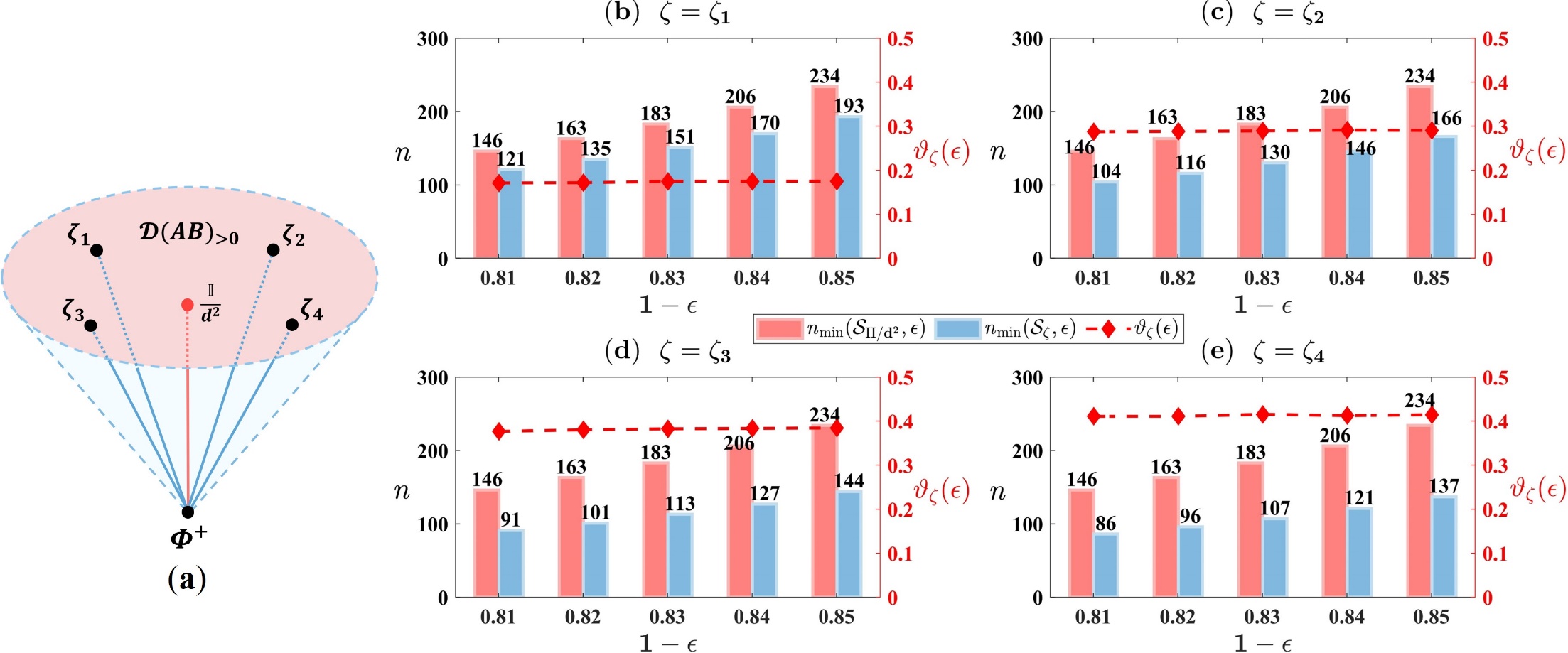 13
Teleportation with embezzling catalysts
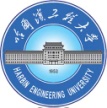 Convex-split-lemma-assisted teleportation
Dimensionality reduction:
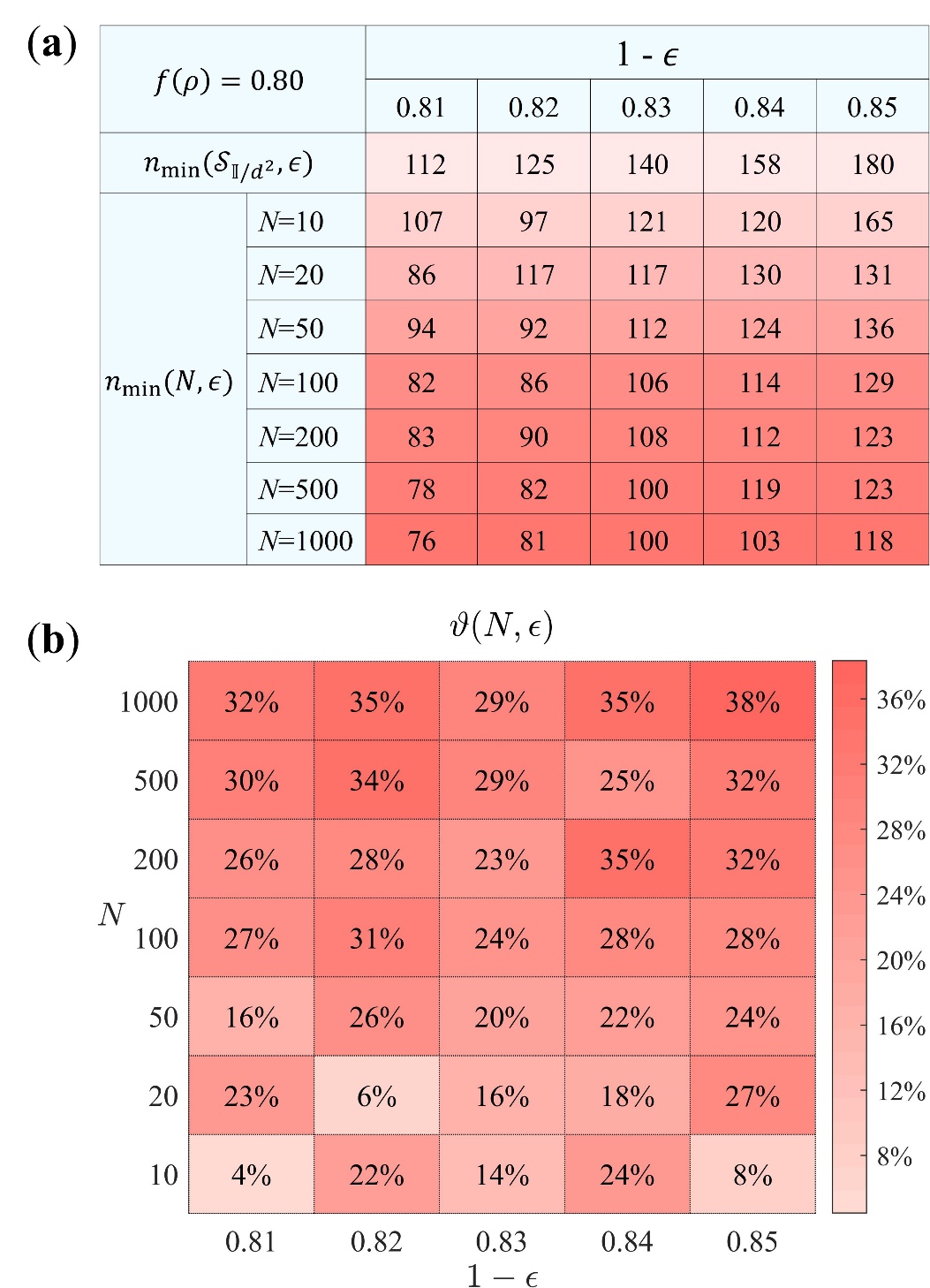 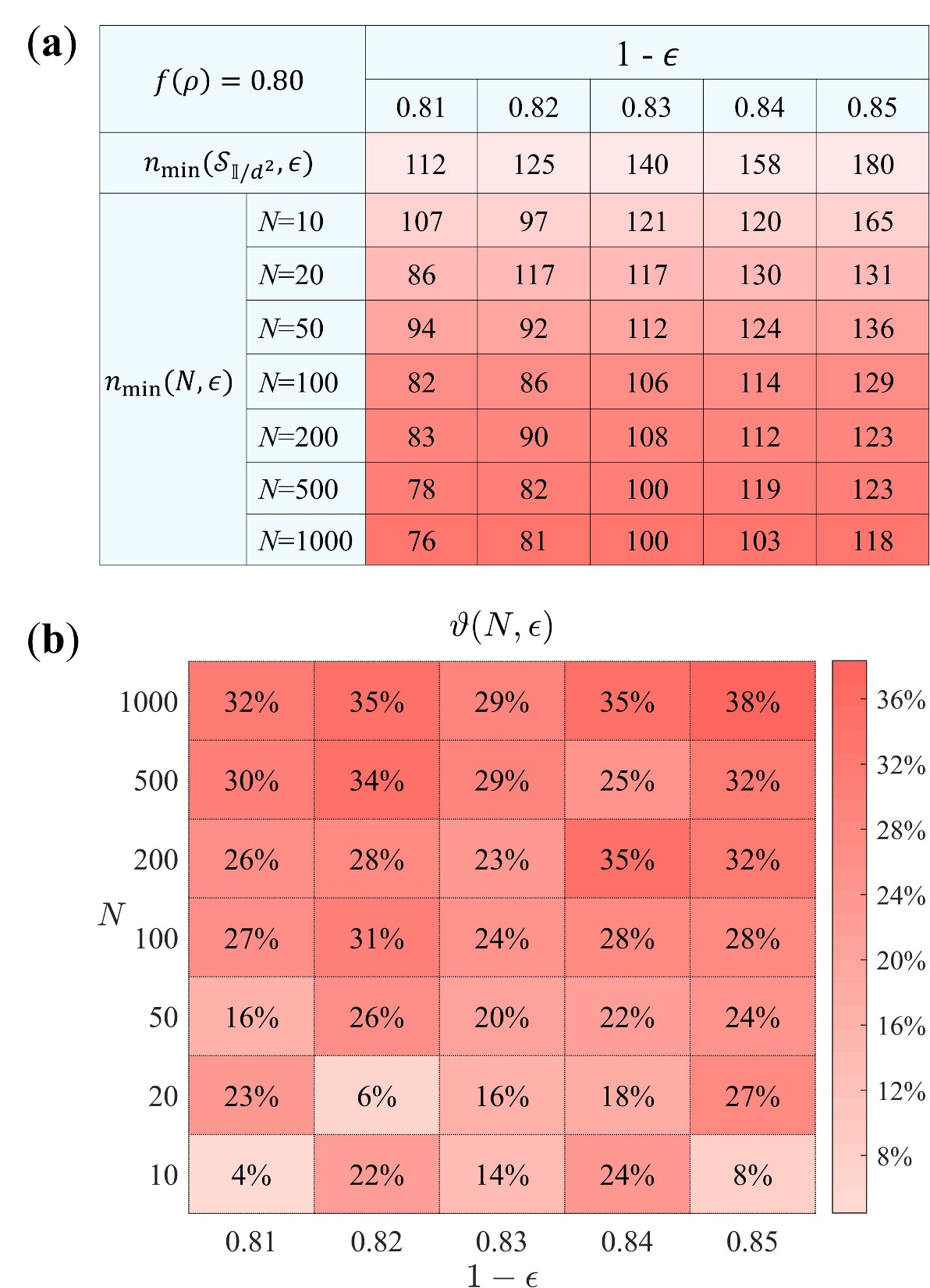 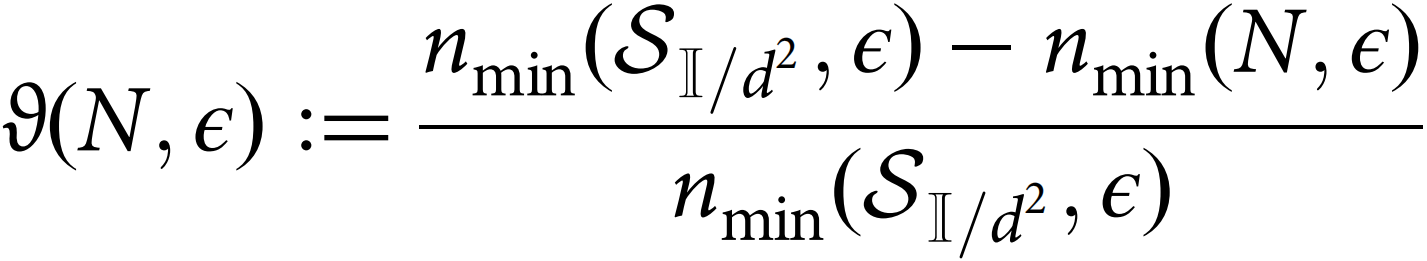 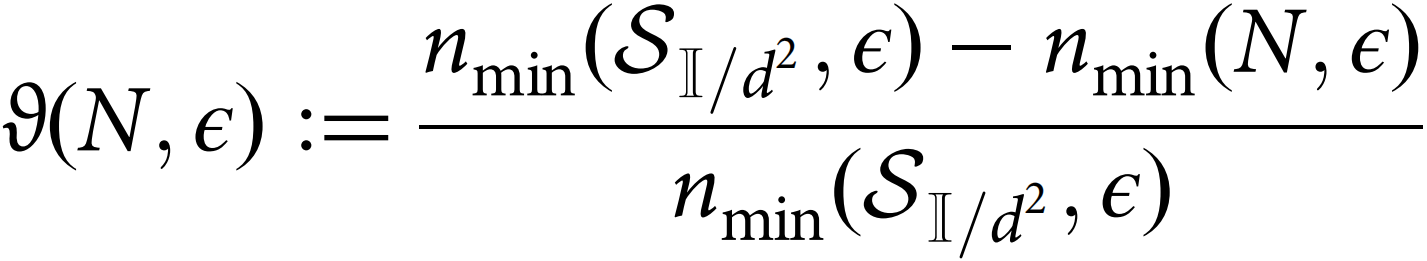 14
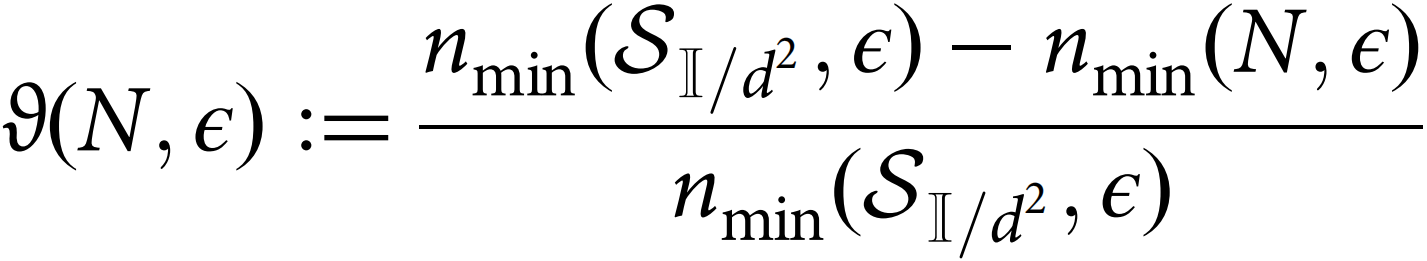 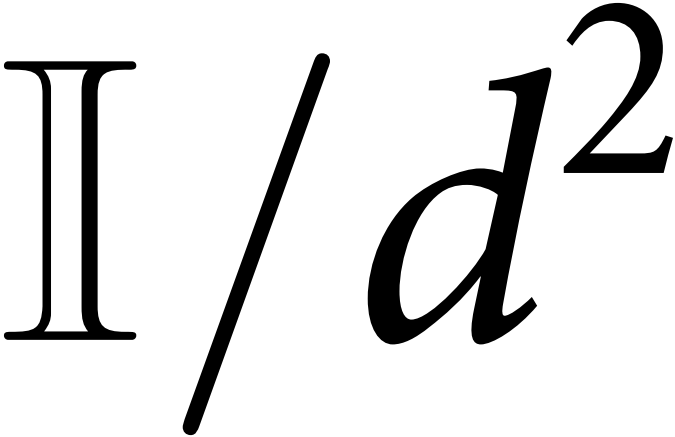 Teleportation with embezzling catalysts
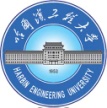 Convex-split-lemma-assisted teleportation
Dimensionality reduction:
Monte Carlo simulations
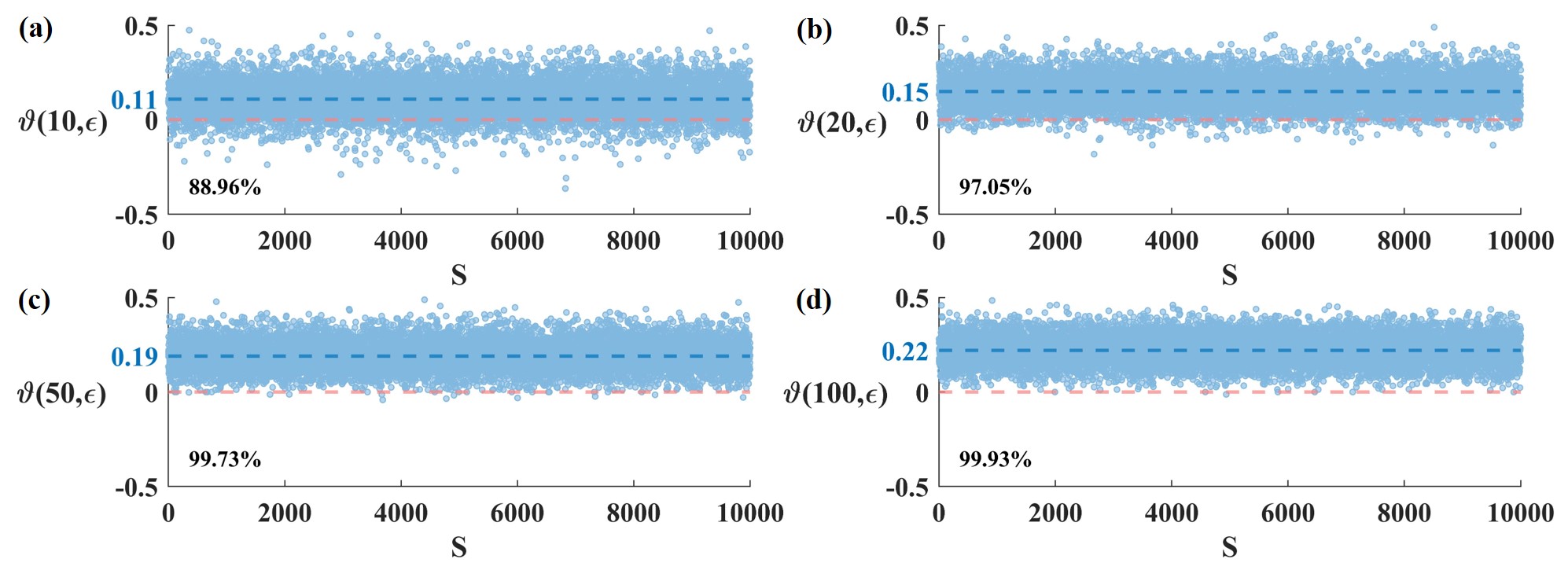 Our method of reducing the dimension of embezzling catalysts by randomly choosing full-ranked states is statistically robust and unbiased with respect to the initial state shared between the sender and receiver.
15
Teleportation with embezzling catalysts
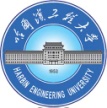 Embezzling-state-assisted teleportation
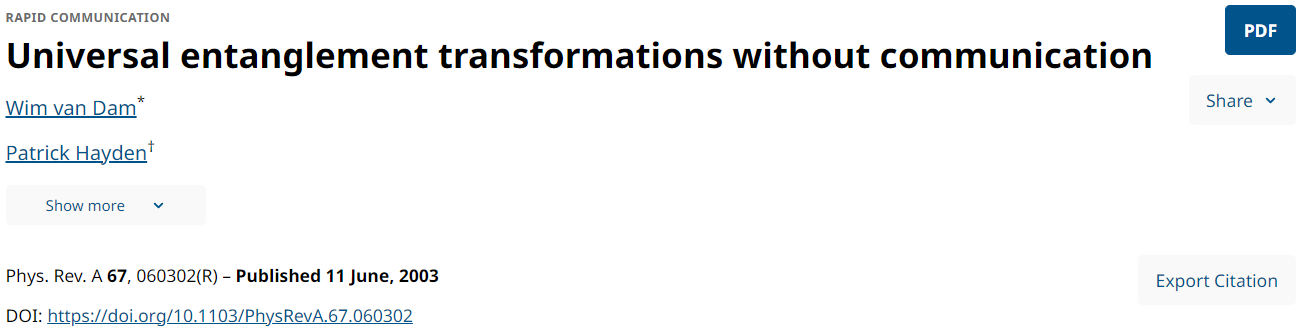 Construction of catalyst:
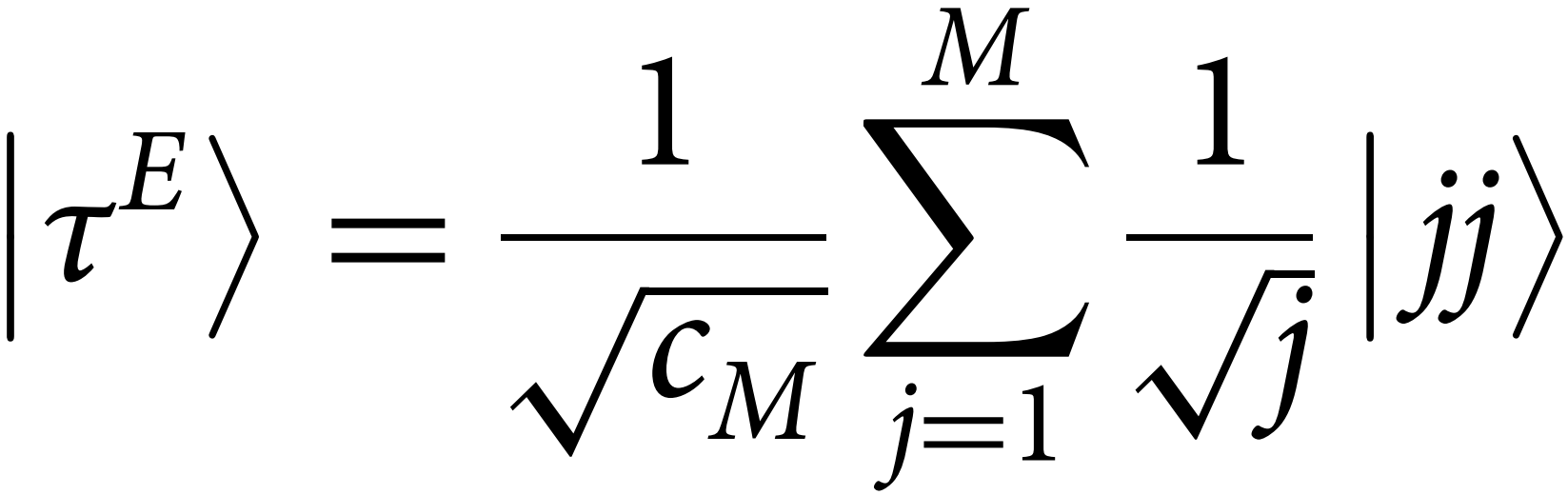 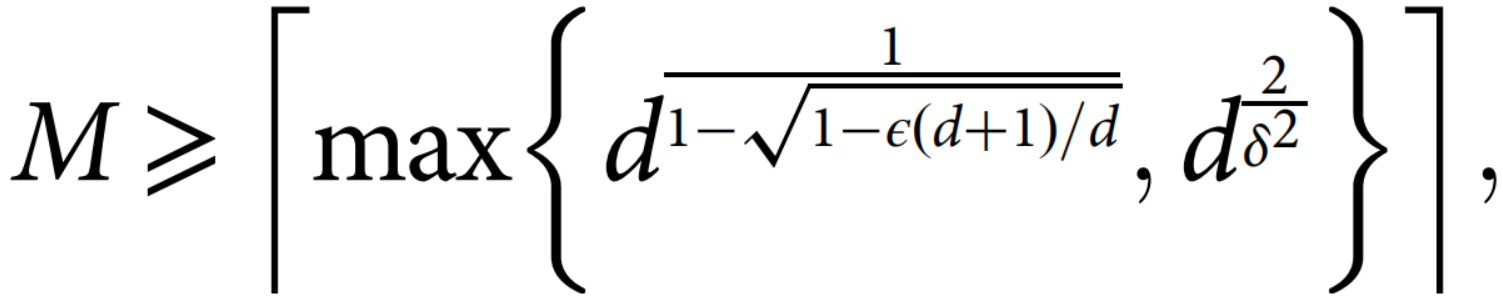 Constraints
we have
and
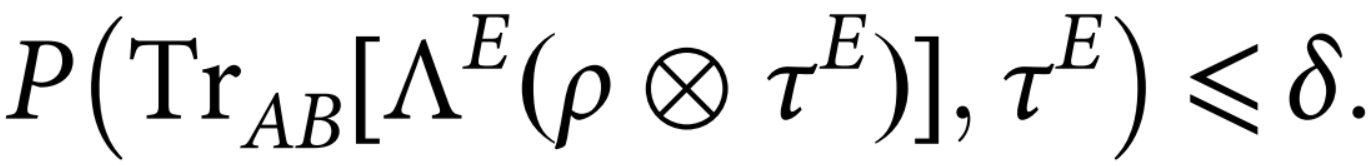 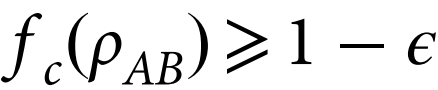 Results
16
Teleportation with embezzling catalysts
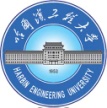 Embezzling-state-assisted teleportation
Comparisons across different embezzling catalysts:
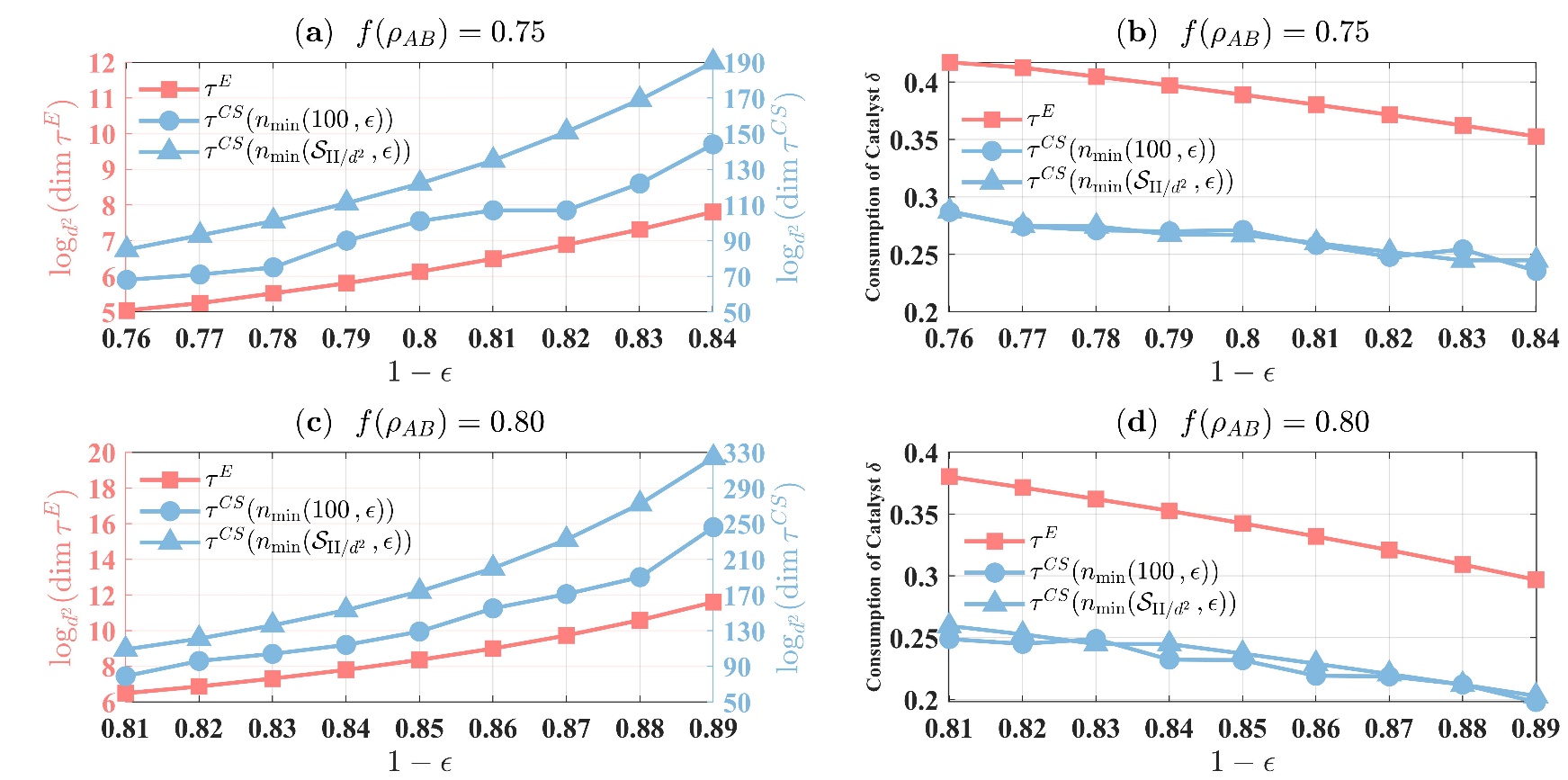 For the dimension required for catalytic systems, the embezzling-state-assisted protocol outperforms the convex-split-lemma-assisted protocol.
For the consumption of  catalysts, the convex-split-lemma-assisted protocol is better than the embezzling-state-assisted protocol.
17
/03
Comparisons  
with  correlated catalysts
Phys. Rev. Lett. 127, 080502(2021)
18
Comparision  with correlated catalysts
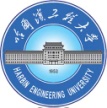 Teleportation with correlated catalysts
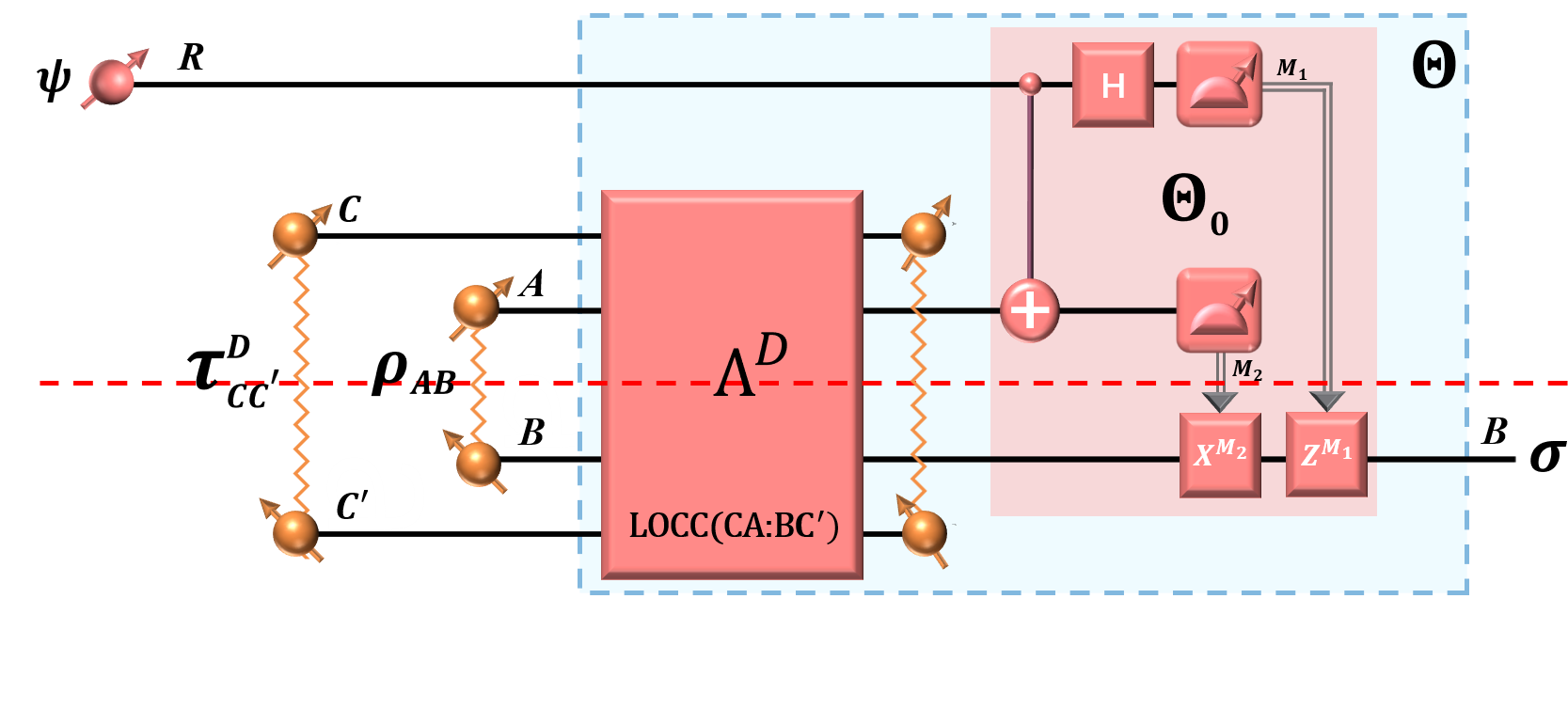 Alice
Bob
The construction of correlated catalysts:
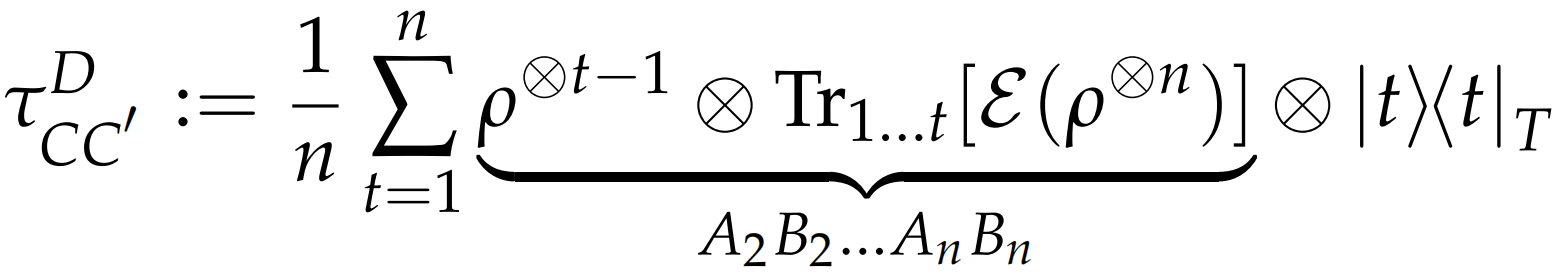 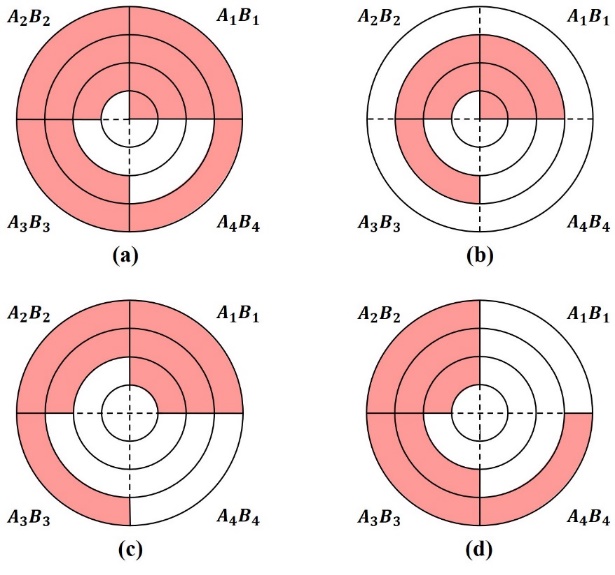 (Duan state)
The consumption of correlated catalysts:
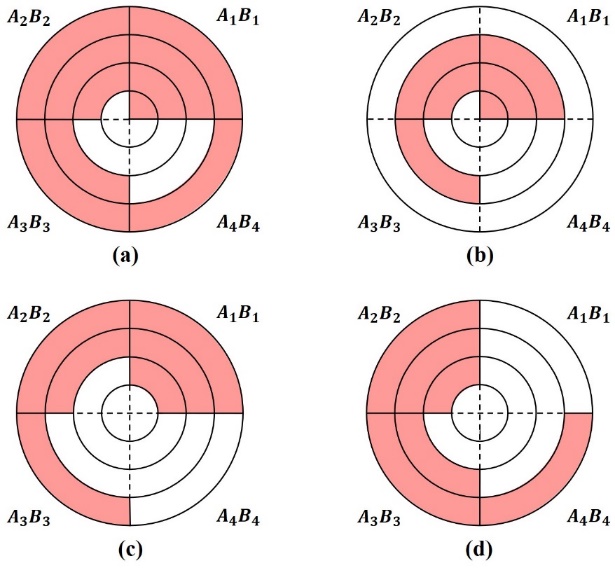 19
Phys. Rev. Lett. 127, 080502(2021)
Comparision  with correlated catalysts
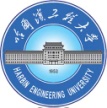 Teleportation with correlated catalysts
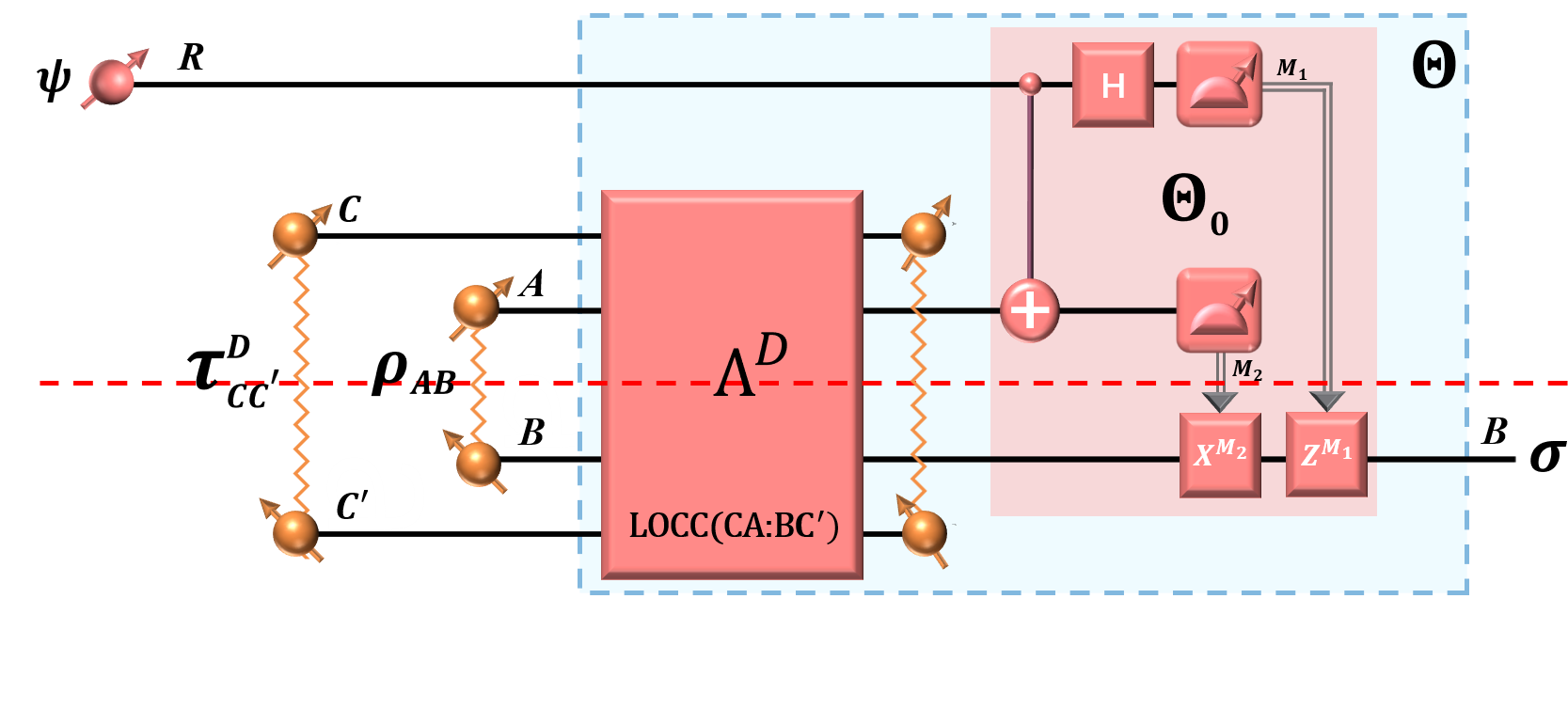 Alice
Bob
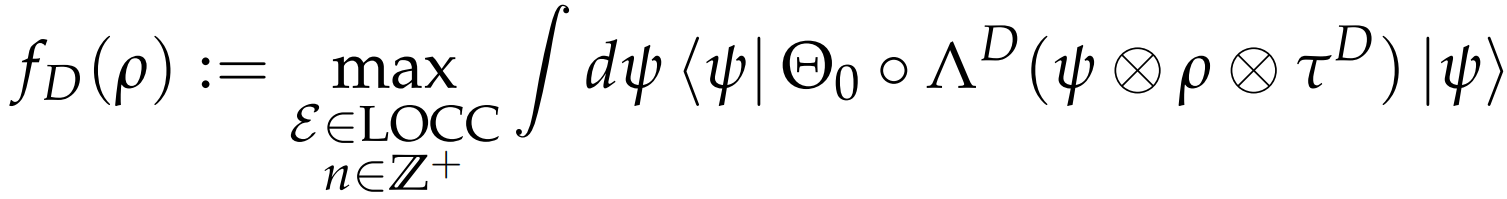 Average Fidelity:
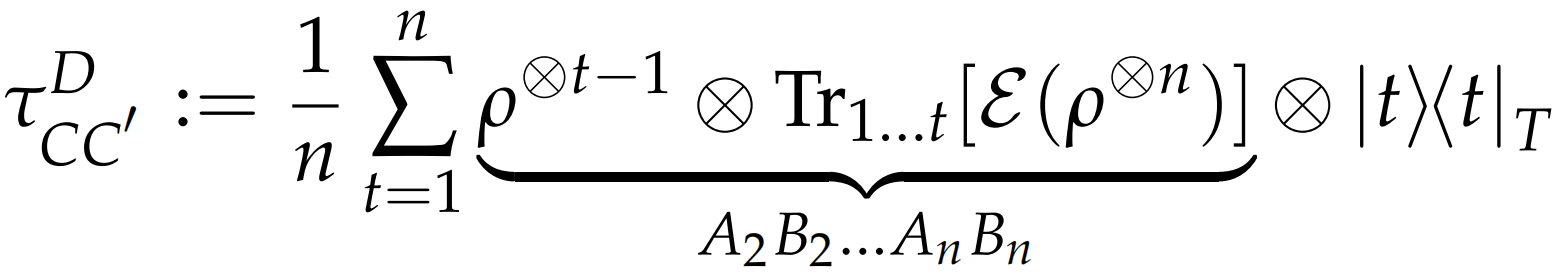 Lemma :
a computable lower bound
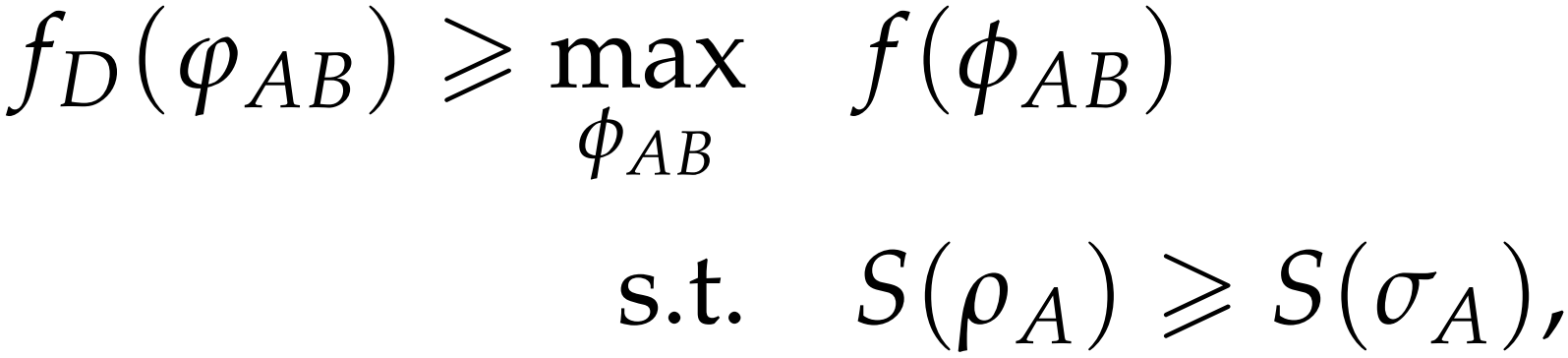 20
Phys. Rev. Lett. 127, 080502(2021)
Comparision  with correlated catalysts
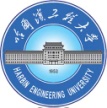 Comparision between  embezzling catalysts and correlated catalysts
Correlated catalyst:                  Duan state
Approximate catalyst
Embezzling states
Embezzling catalyst:
Convex-split lemma
The performance of catalytic protocols：
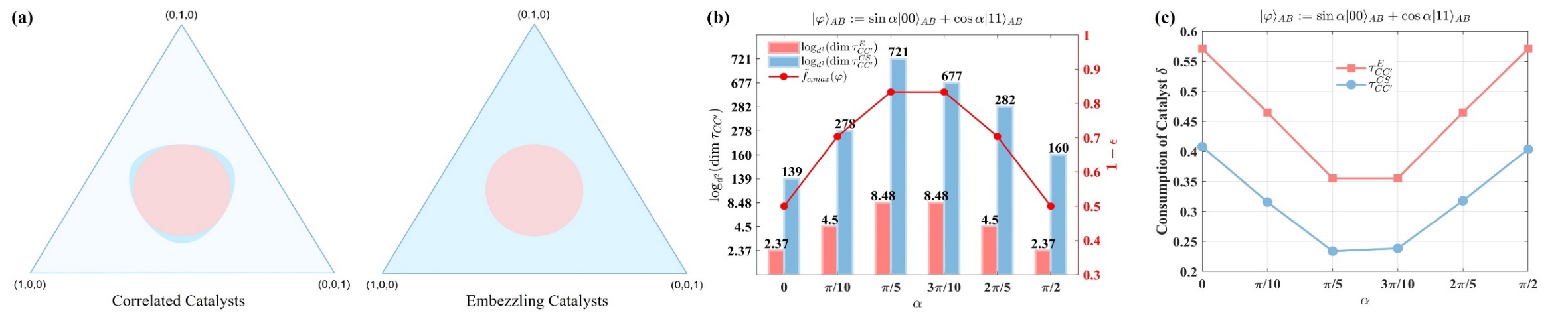 Embezzling catalysts can enhance the fidelity beyond 0.9 for all initial states.
21
Embezzling catalysts  offer a more feasible solution.
Comparision  with correlated catalysts
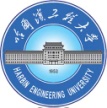 Comparision between  embezzling catalysts and correlated catalysts
Correlated catalyst:                  Duan state
Approximate catalyst
Embezzling states
Embezzling catalyst:
Convex-split lemma
The Dimension requirements in catalytic protocols：
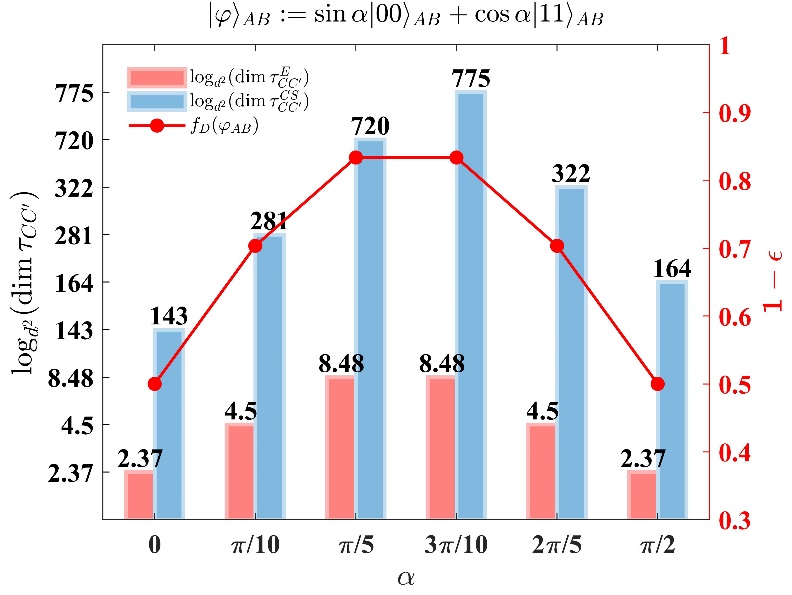 The finite-dimensional embezzling catalysts can achieve the same performance as infinite-dimensional correlated catalysts.
22
/04
Conclusion
The constructions of embezzling catalysts;
The dimension  reduction of embezzling catalysts; 
The trade-off between the dimension and  consumption of different embezzling catalysts.
23
you
for
Thank
your
attention
Teleportation with embezzling catalysts
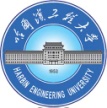 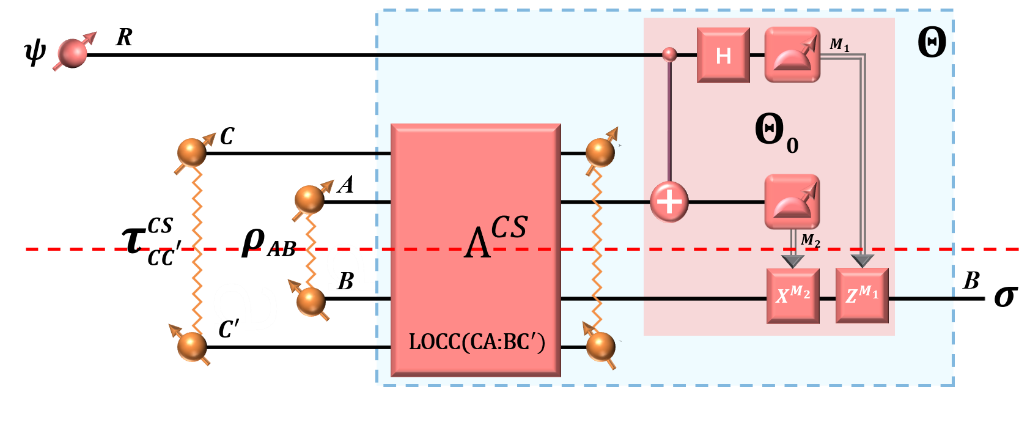 Convex-split-lemma-assisted teleportation
Technology (Convex-split Lemma):
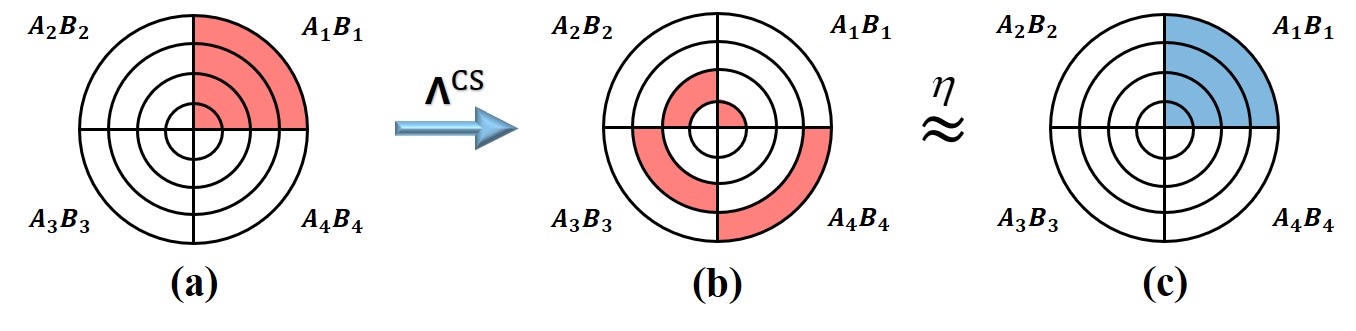 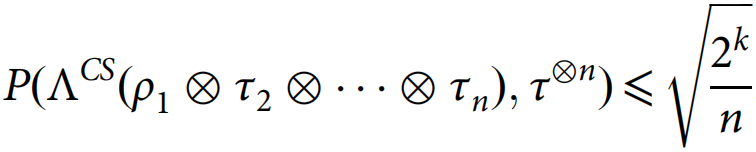 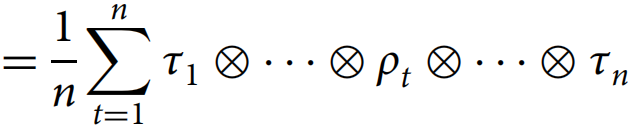 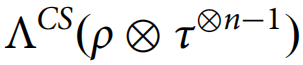 25
Phys. Rev. Lett. 119, 120506 (2017)
Teleportation with embezzling catalysts
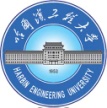 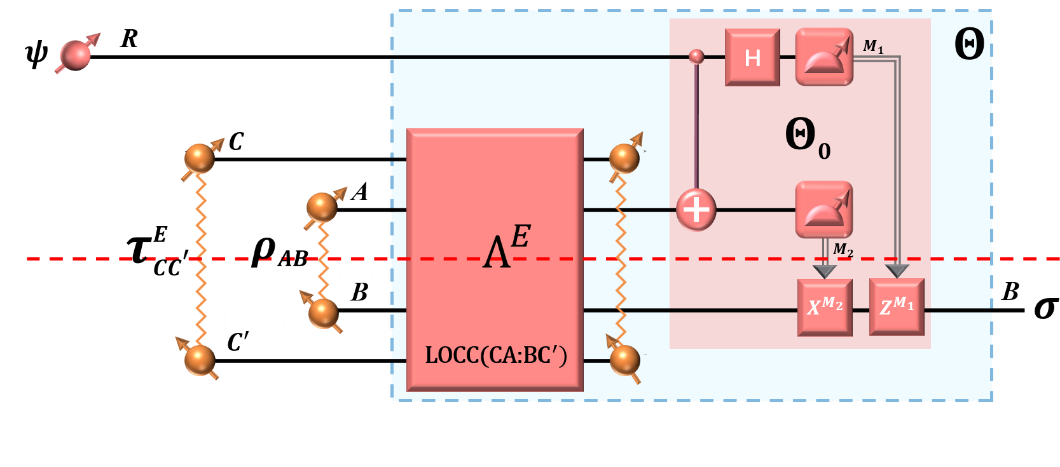 Embezzling-state-assisted teleportation
Technology (Embezzling state):
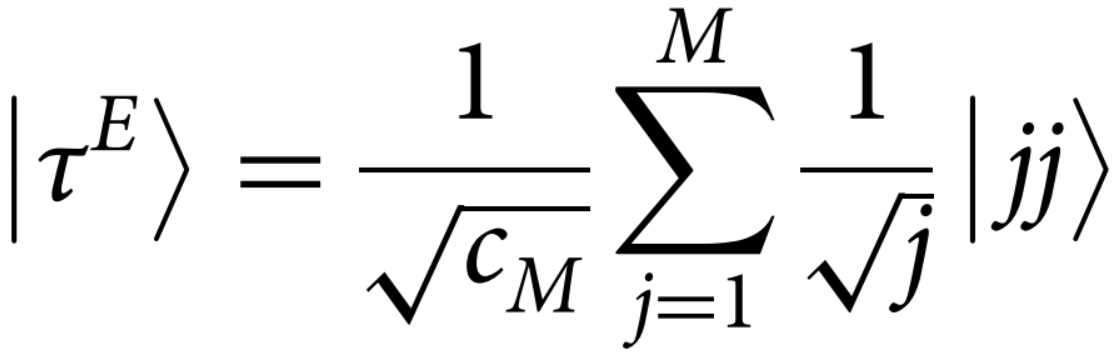 .
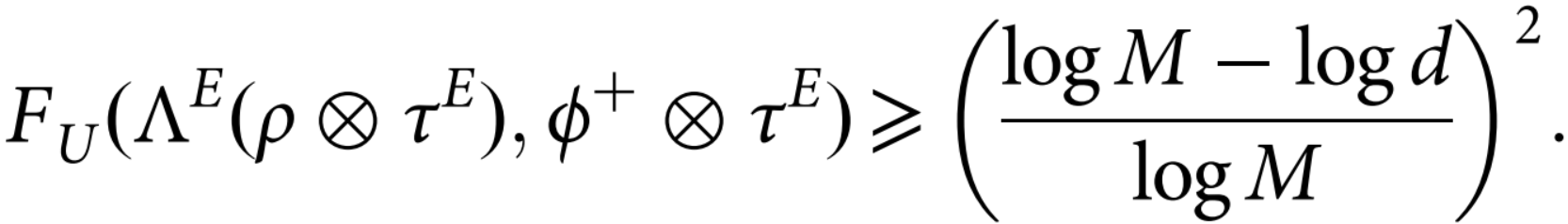 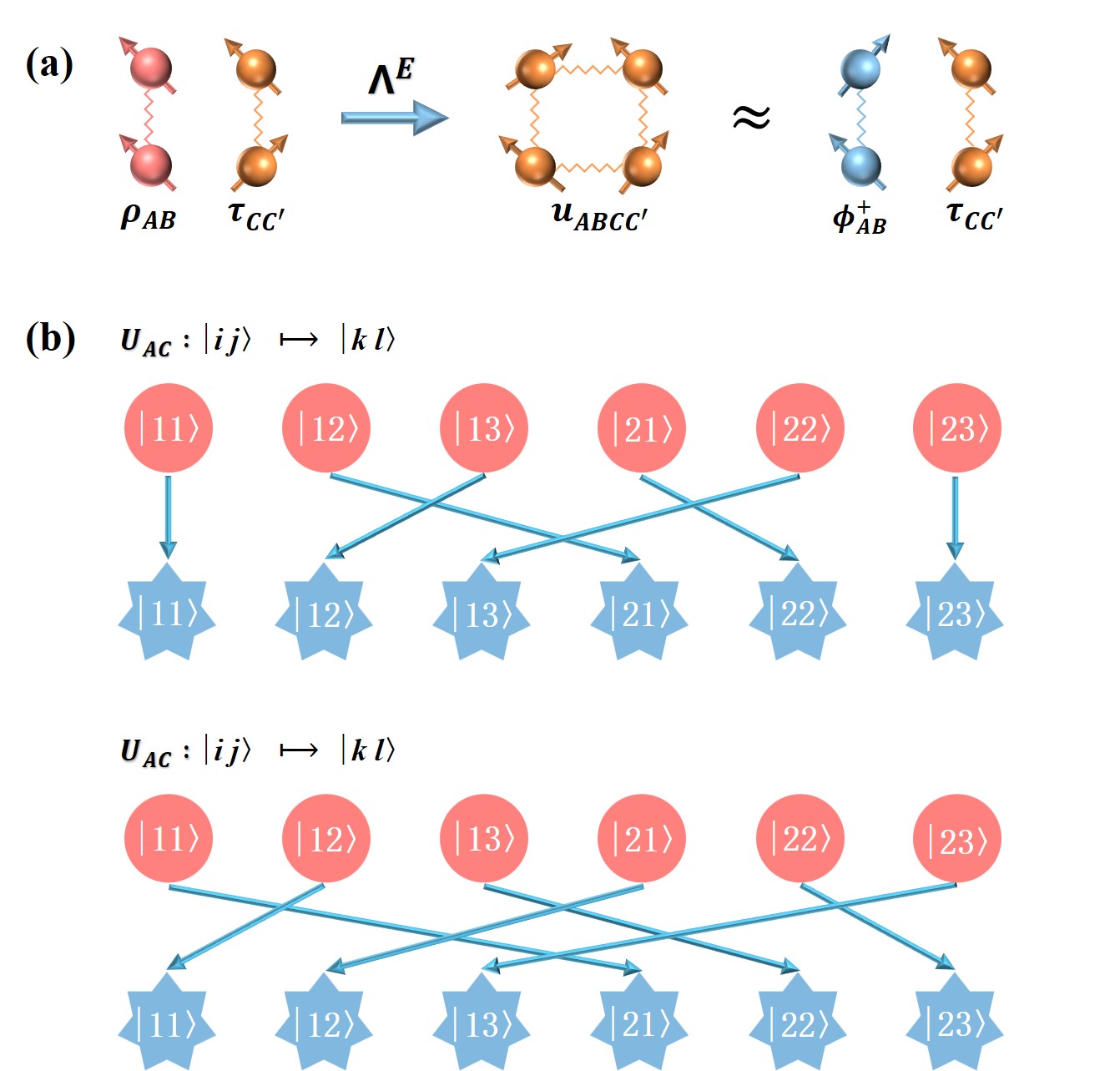 ①
26